I am learning to make popcorn
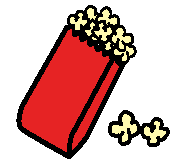 I am learning to make popcorn
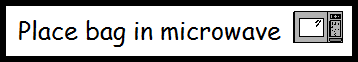 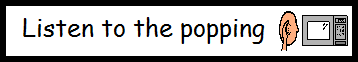 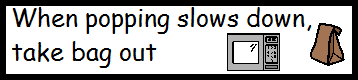 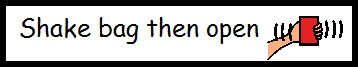 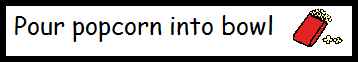 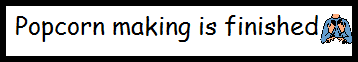 Popcorn making is finished